多彩童年
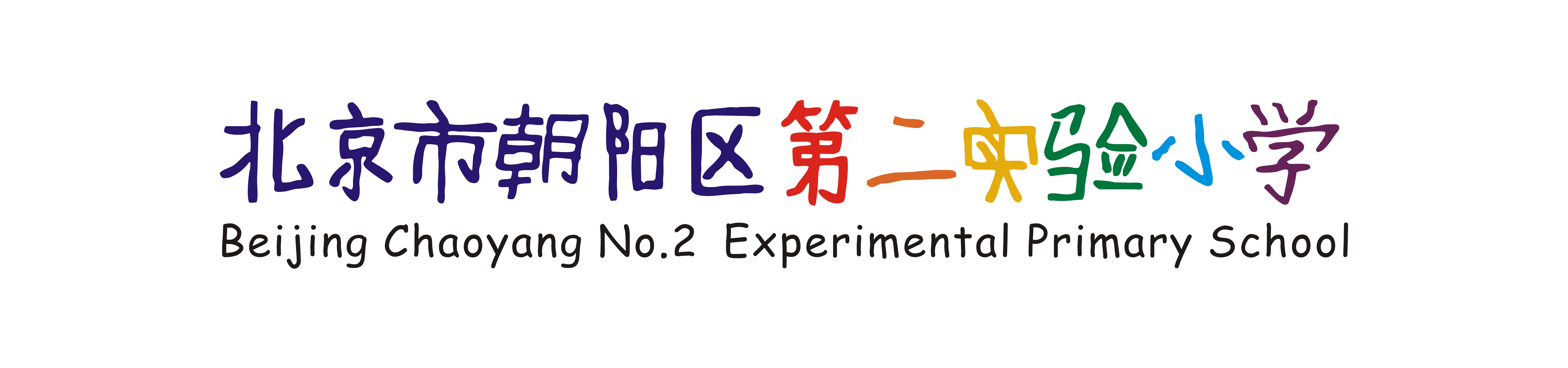 2018年4月16日
1
一个头脑
两只手
两条腿
四只眼
2
4
一、为什么----“多彩童年”办学理念的确立
5
二、是什么----“多彩童年”办学理念的内涵
6
三、怎么办----“多彩童年”办学理念的实践
7
三、怎么办----“多彩童年”办学理念的实践
（一） “办孩子们喜欢的学校”为践行学校办学理念提供引领
8
三、怎么办----“多彩童年”办学理念的实践
（一） “办孩子们喜欢的学校”为践行学校办学理念提供引领
属于儿童的文化
属于孩子自己的环境
9
三、怎么办----“多彩童年”办学理念的实践
（一） “办孩子们喜欢的学校”为践行学校办学理念提供引领
平等、乐观、童心、公正、多才
把自己变成“长大了的儿童”
不是让儿童变成“小大人”
10
三、怎么办----“多彩童年”办学理念的实践
（一） “办孩子们喜欢的学校”为践行学校办学理念提供引领
互相合作，淡化竞争
改恶性竞争为良性竞争
评比竞赛采用“达标”的方式
与“标准”竞赛
11
三、怎么办----“多彩童年”办学理念的实践
（一） “办孩子们喜欢的学校”为践行学校办学理念提供引领
丰富性
多元化的活动体系
给每个孩子提供机会与平台
12
三、怎么办----“多彩童年”办学理念的实践
（一） “办孩子们喜欢的学校”为践行学校办学理念提供引领
学习的主动权还给学生
学生真正成为学习的主人
先学后教，以学定教，能学不教，少教多学
三、怎么办----“多彩童年”办学理念的实践
（二）“让孩子享受多彩童年”为践行学校办学理念提供支撑
14
三、怎么办----“多彩童年”办学理念的实践
（二）“让孩子享受多彩童年”为践行学校办学理念提供支撑
“学校是没有天花板的舞台”
“我是校园设计师”
“自己的事情自己做”
15
三、怎么办----“多彩童年”办学理念的实践
（二）“让孩子享受多彩童年”为践行学校办学理念提供支撑
形成了学校的核心价值观体系
建构了学校1+7+1的管理体系
形成了“变规定为约定”的制度文化
16
核心价值观建设
三、怎么办----“多彩童年”办学理念的实践
（二）“让孩子享受多彩童年”为践行学校办学理念提供支撑
17
三、怎么办----“多彩童年”办学理念的实践
（二）“让孩子享受多彩童年”为践行学校办学理念提供支撑
课程文化——“五馆课程”
课堂文化——“少教多学”
习惯培养——“4+3”习惯培养框架体系
18
课程文化——“五馆课程”：
基础课程
综合课程
实践课程
课堂文化——“少教多学”：
总策略
分策略
20
三、怎么办----“多彩童年”办学理念的实践
（二）“让孩子享受多彩童年”为践行学校办学理念提供支撑
过六节
评七星
建社团
200多个各类社团
九个“朝花团”
一个“金帆团”
21
三、怎么办----“多彩童年”办学理念的实践
（二）“让孩子享受多彩童年”为践行学校办学理念提供支撑
“三心”教育----社会主义核心价值观
“五素养”培养——提升学生核心素养
22
23
愿每一个孩子
          享受多彩童年

愿每一位老师
          绽放多彩人生
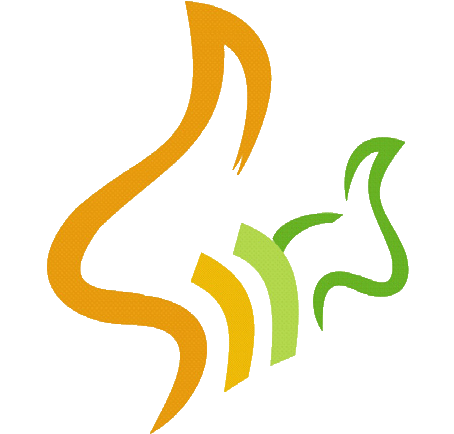 感谢您的聆听
敬请批评指正
25